EAL Nexus Resource
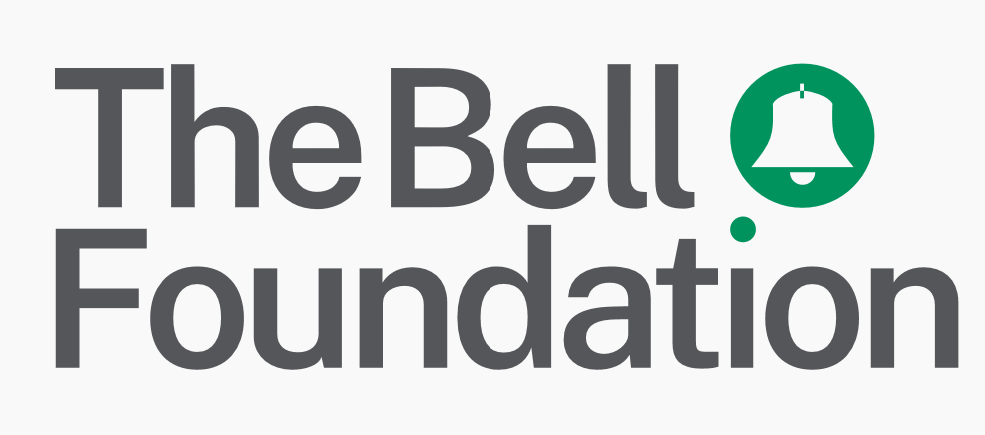 © Bell Educational Trust 2020
This resource was developed by EAL Nexus.
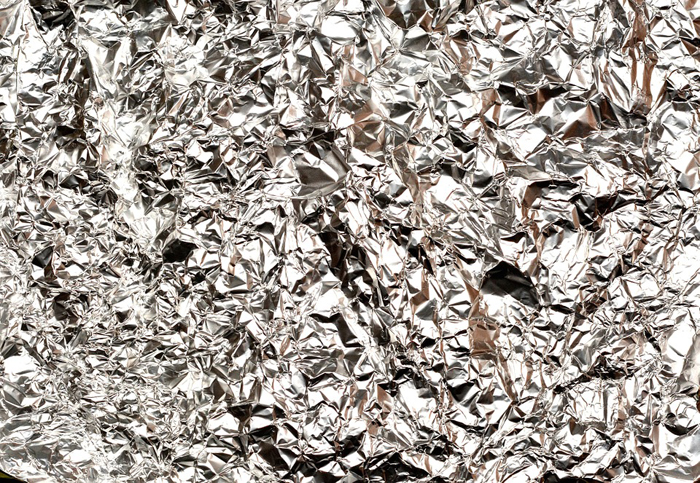 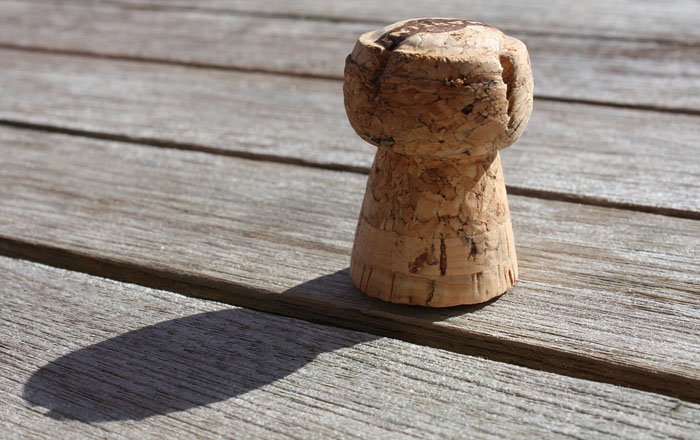 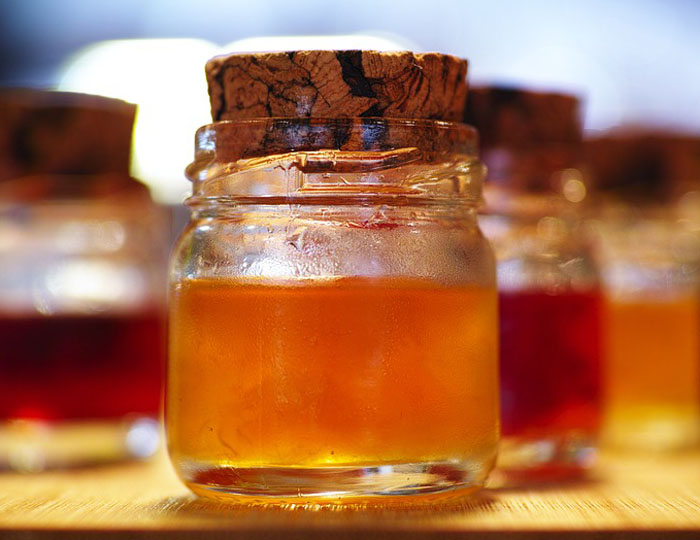 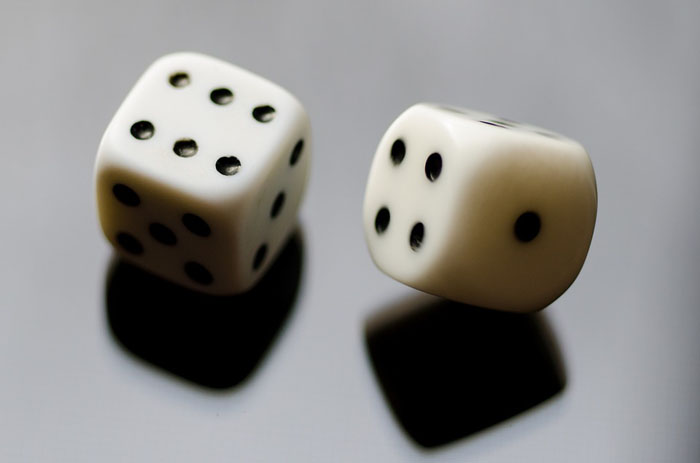 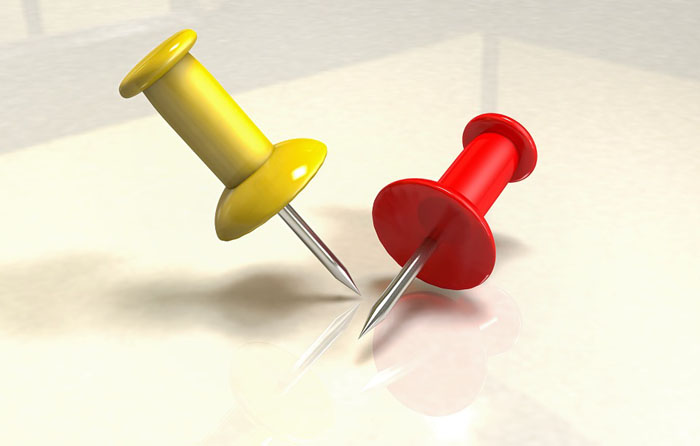 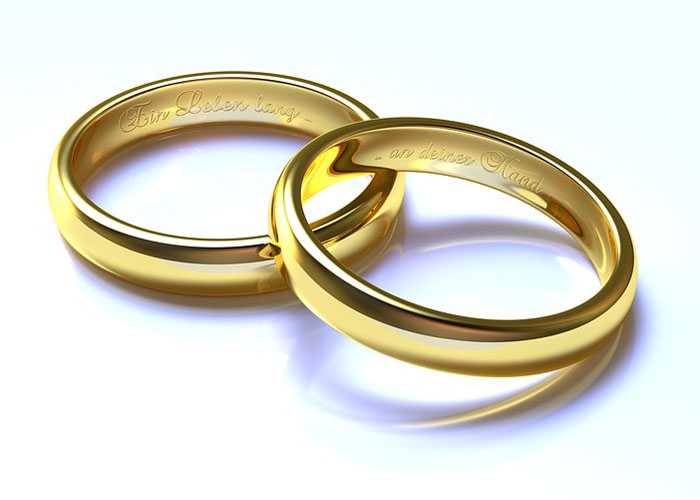 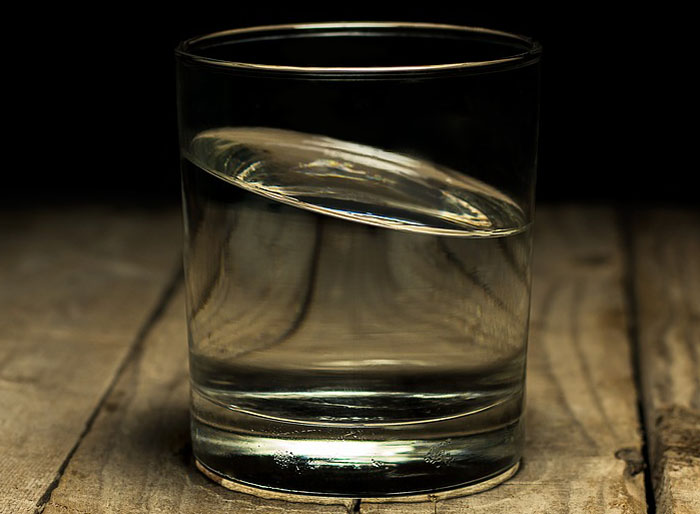 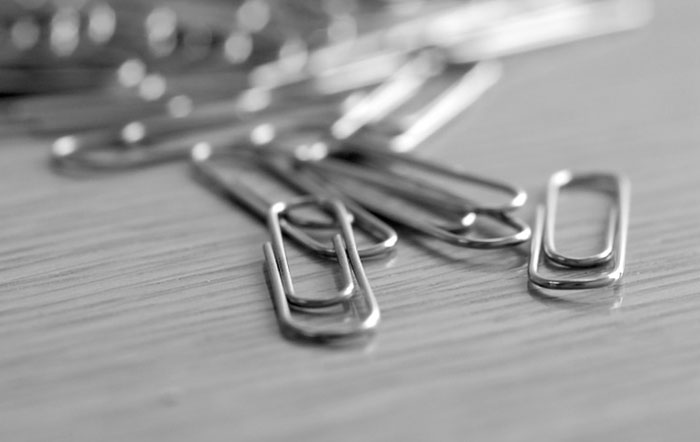 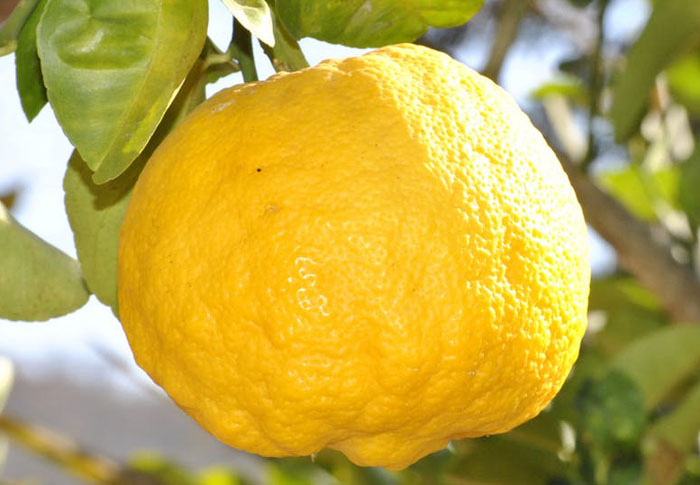 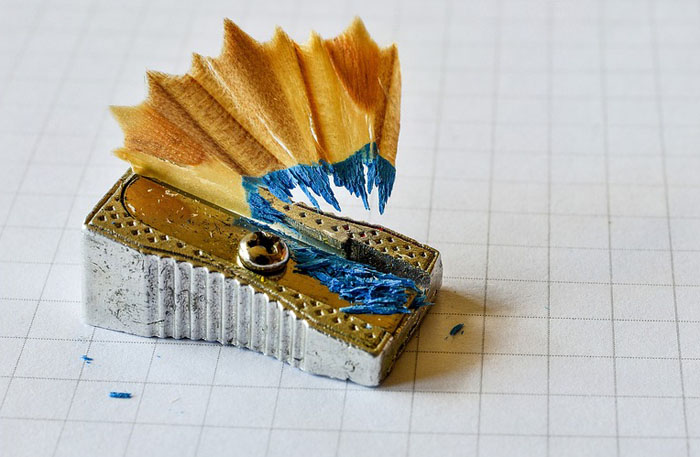 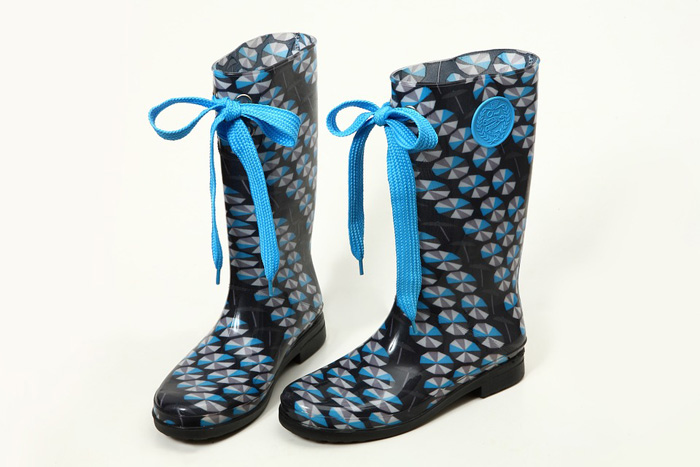 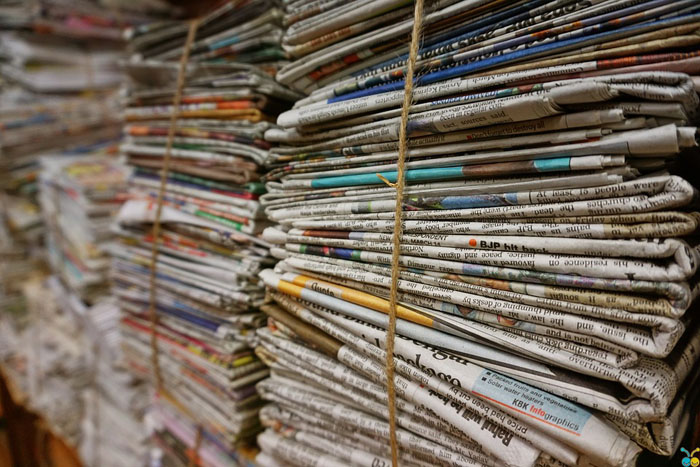 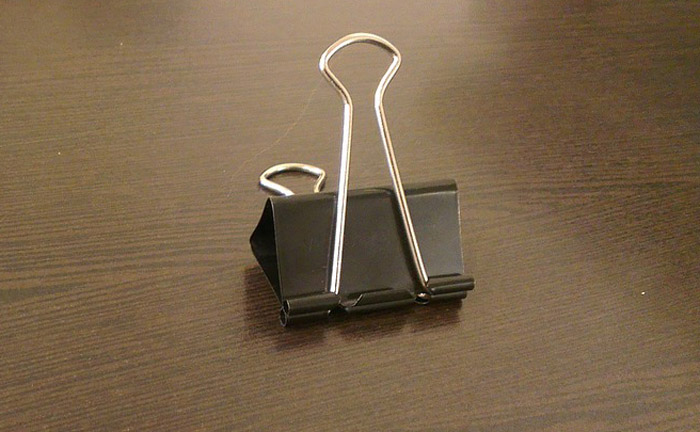 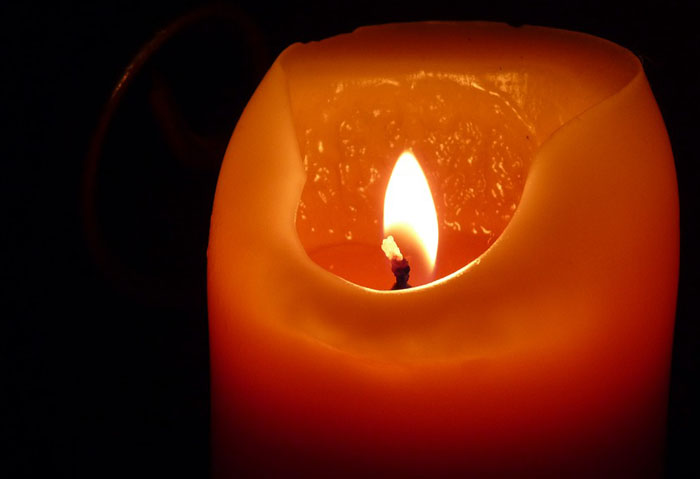 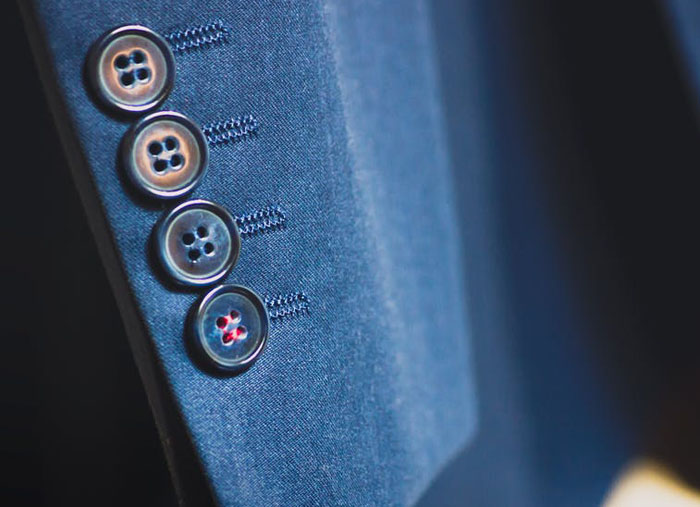 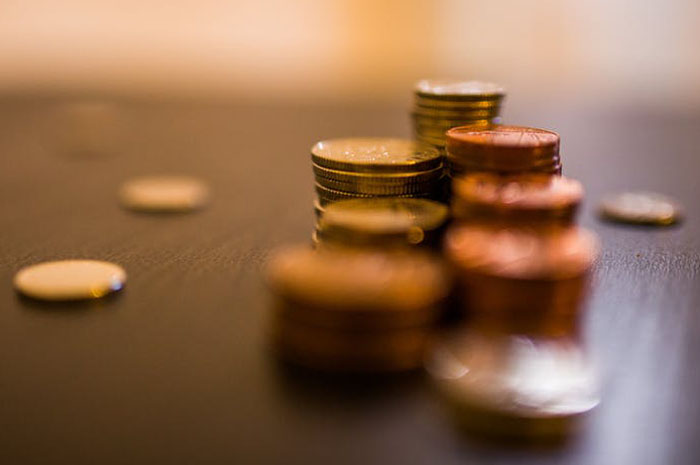 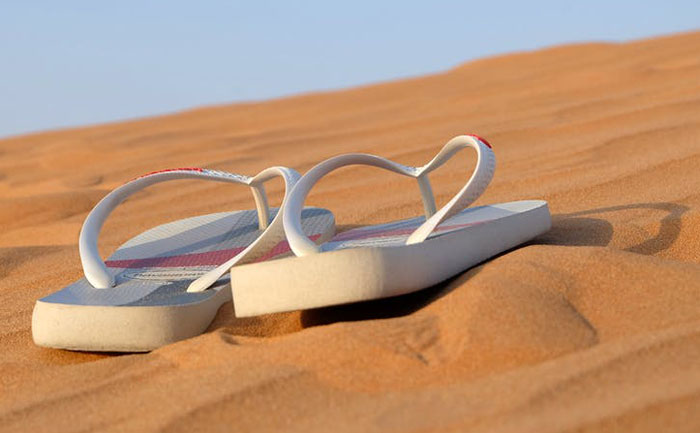 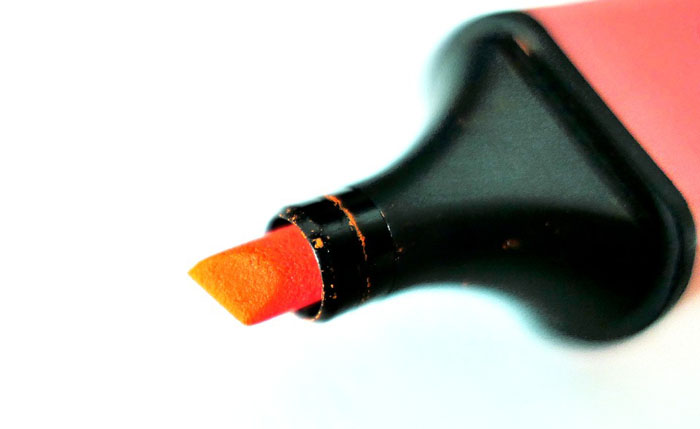 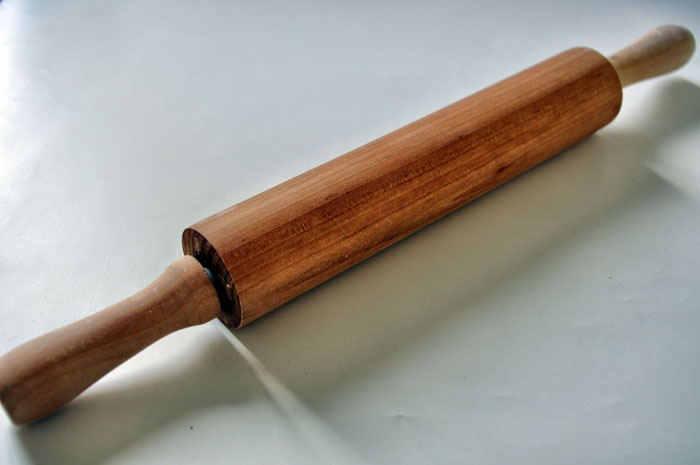 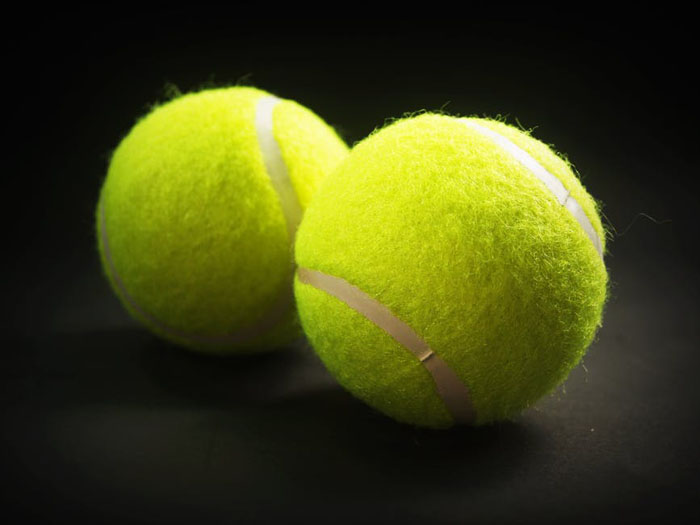 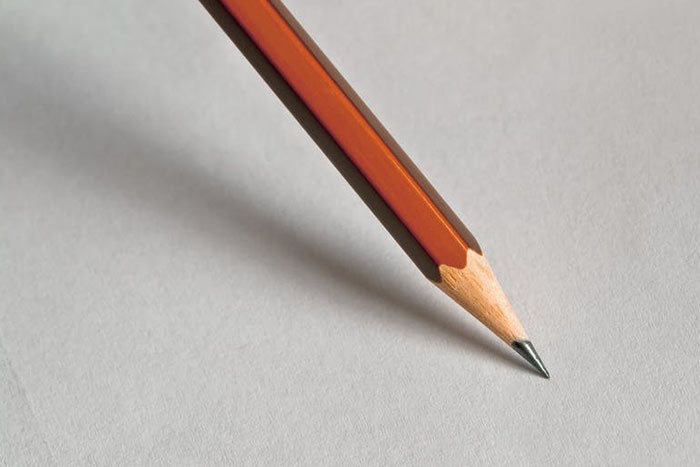 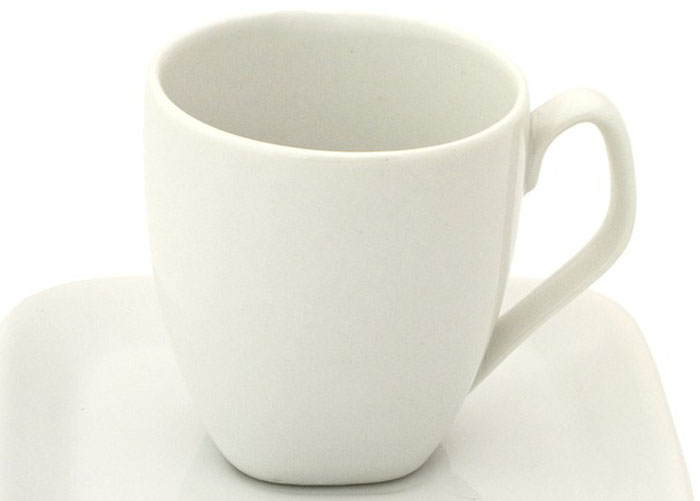 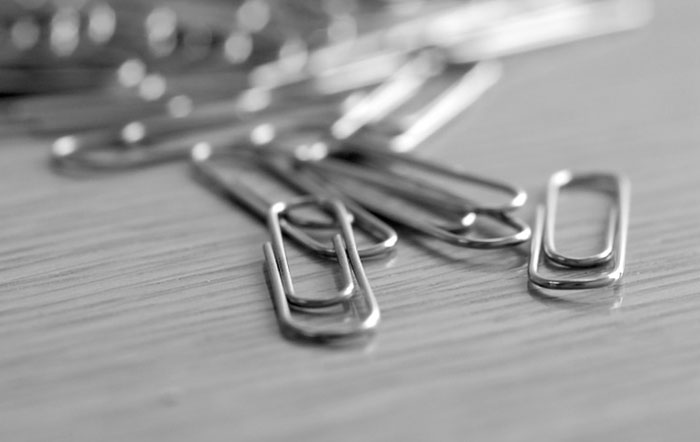 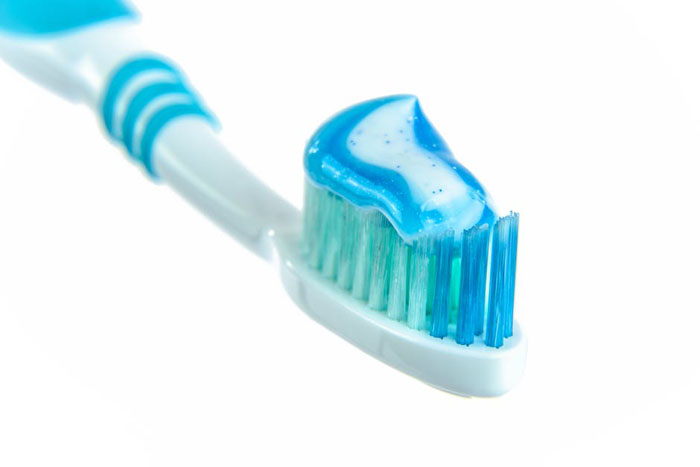 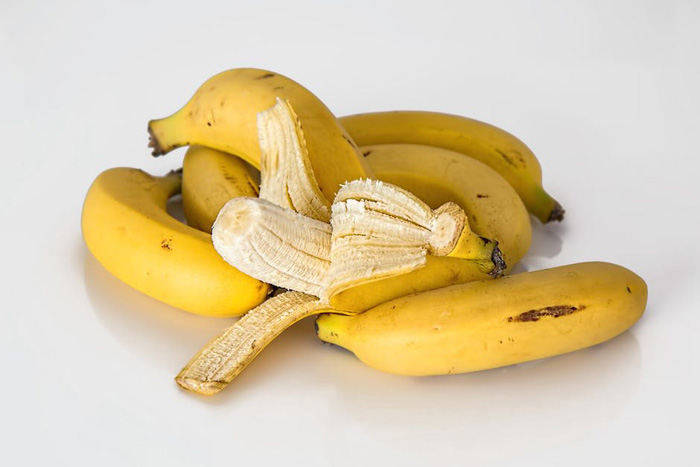 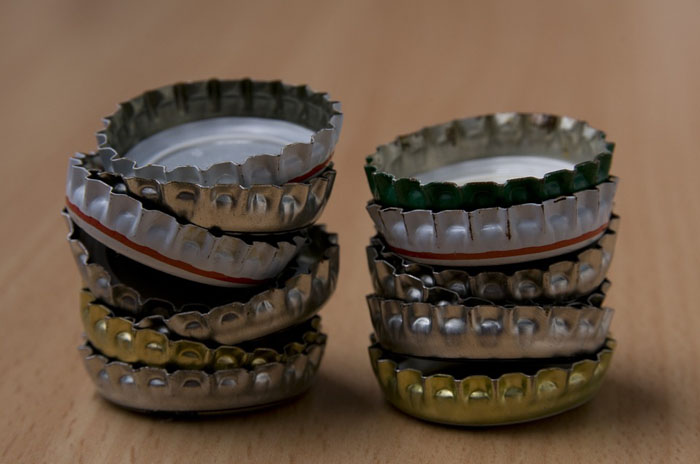 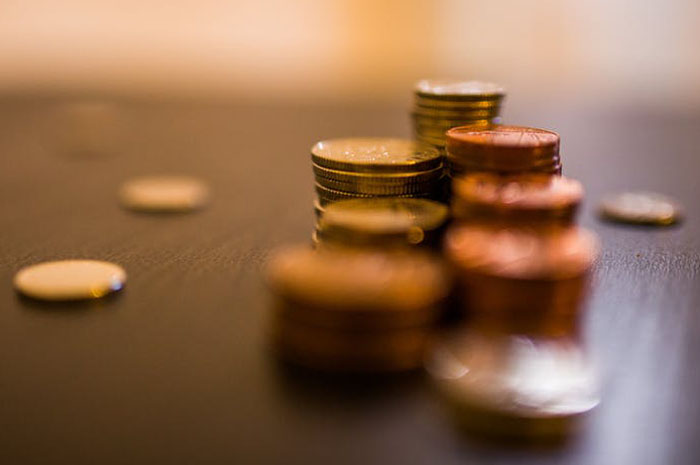 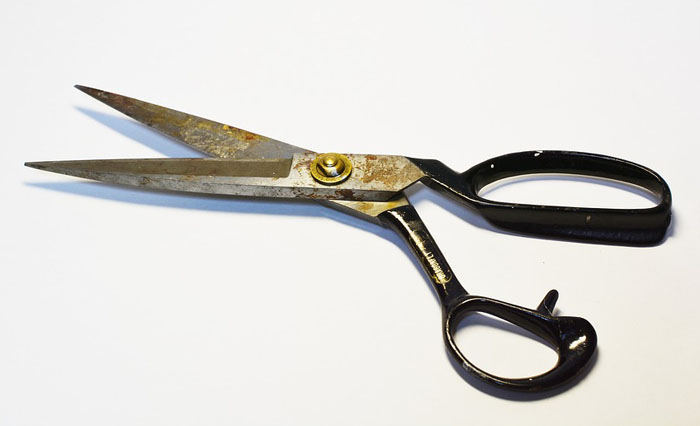 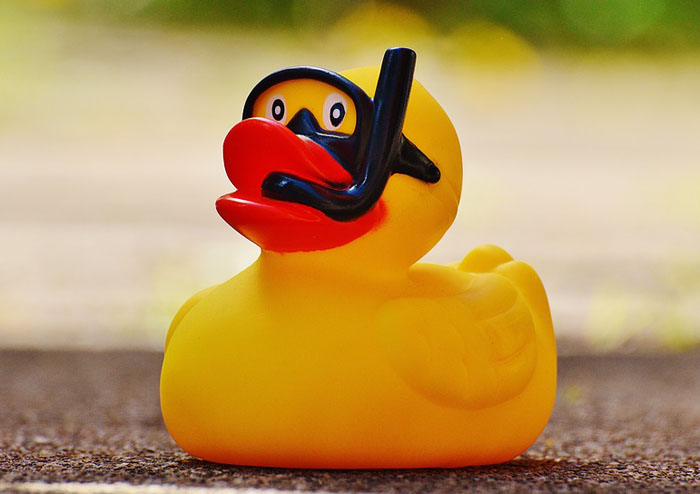 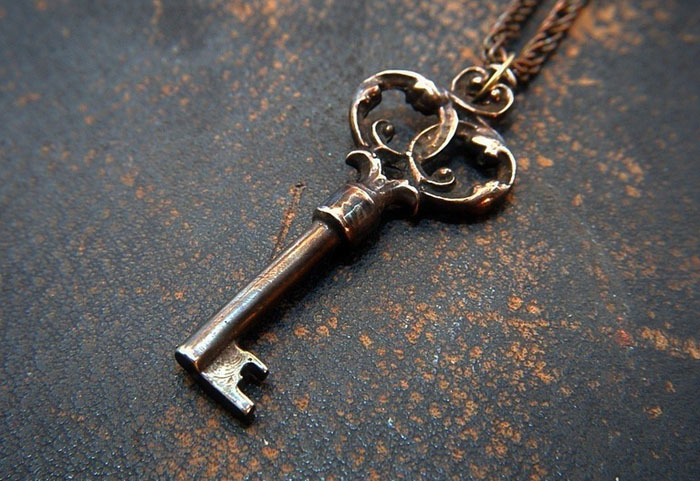 Image attributions

Tinfoil - https://pixabay.com/en/aluminum-foil-alu-hell-crumpled-647228/ CC0 Public Domain
Cork - https://pixabay.com/en/cork-champagne-drink-party-toast-678017/ CC0 Public Domain
Jar - https://pixabay.com/en/jam-the-jar-macro-color-sweet-2333414/ CC0 Public Domain
Dice - https://pixabay.com/en/dice-reflection-six-eyes-rolling-672985/ CC0 Public Domain
Pins - https://pixabay.com/en/pinches-pins-useful-bed-bugs-656719/ CC0 Public Domain
Rings - https://pixabay.com/en/wedding-rings-gold-3d-blender-1246897/ CC0 Public Domain
Water - https://pixabay.com/en/calm-clear-drink-filling-glass-2315559/ CC0 Public Domain
Clips - https://pixabay.com/en/paper-clip-office-stationery-desk-400821/ CC0 Public Domain
Lemon - https://www.pexels.com/photo/lemon-fruit-on-branch-during-day-time-66261/ CC0 Public Domain
Sharpener - https://pixabay.com/en/sharpener-pencil-office-school-2246670/ CC0 Public Domain
Wellies - https://pixabay.com/en/boots-rain-boots-ribbon-shoes-1059555/ CC0 Public Domain
News - https://pixabay.com/en/bundle-jute-rope-newspaper-1853667/ CC0 Public Domain
Art clip - https://pixabay.com/en/brown-desk-clip-paper-clip-wood-179454/ CC0 Public Domain
Candle - https://pixabay.com/en/candle-flame-wax-candle-event-197248/ CC0 Public Domain
Buttons - https://www.pexels.com/photo/shallow-focus-photography-of-black-button-on-formal-suit-jacket-sleeves-85873/ CC0 Public Domain
Coins - https://www.pexels.com/photo/working-business-money-coins-34204/ CC0 Public Domain
Slippers - https://www.pexels.com/photo/beach-vacation-sand-desert-40737/ CC0 Public Domain
Highlighter - https://pixabay.com/en/marker-mark-office-highlighter-2245644/ CC0 Public Domain
Roller - http://www.publicdomainpictures.net/view-image.php?image=55527 CC0 Public Domain
Tennis - https://www.pexels.com/photo/balls-bright-equipment-game-226586/ CC0 Public Domain
Pencil - https://www.pexels.com/photo/pencil-on-white-paper-159752/ CC0 Public Domain
Cup - https://pixabay.com/en/cup-coffee-empty-white-porcelain-549084/ CC0 Public Domain
Safety-pin - https://pixabay.com/en/safety-pin-needle-sew-hand-labor-949149/ CC0 Public Domain
Toothbrush - https://www.pexels.com/photo/blue-and-white-toothpaste-on-toothbrush-216729/ CC0 Public Domain
Banana - https://www.pexels.com/photo/healthy-yellow-banana-fresh-39566/ CC0 Public Domain
Bottle cap - https://pixabay.com/en/crown-seals-crown-caps-stack-pile-298232/ CC0 Public Domain
Coin - https://pixabay.com/en/business-cash-coin-concept-credit-18107/ CC0 Public Domain
Scissors - https://pixabay.com/en/scissors-tool-old-cutting-incision-1785401/ CC0 Public Domain
Rubber duck - https://pixabay.com/en/rubber-duck-bath-duck-quietscheente-1361280/ CC0 Public Domain
Key - https://pixabay.com/en/key-pendant-iron-2310246/ CC0 Public Domain